Prepare for the Worst, Plan for the Best
在宅医療を提供する入院医療機関シミュレーション訓練（感染症）
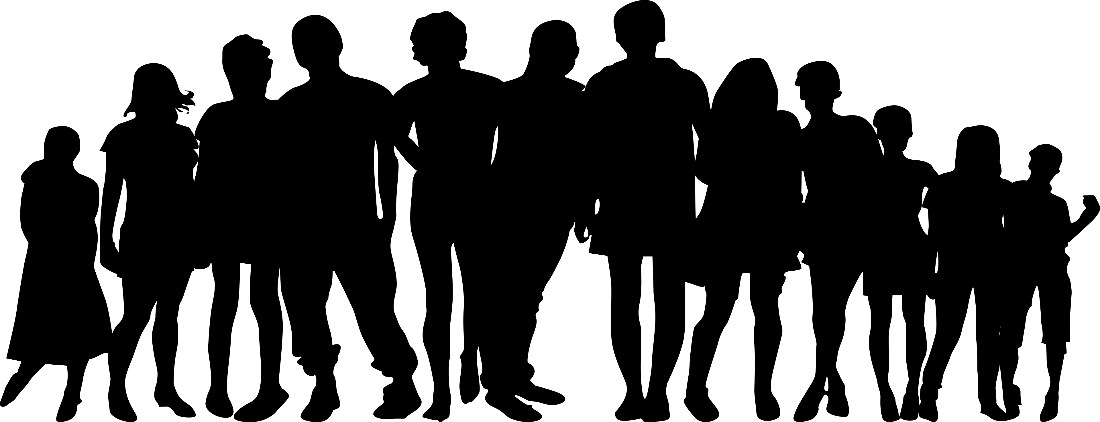 慶應義塾大学医学部衛生学公衆衛生学教室
一般社団法人コミュニティヘルス研究機構機構
山岸暁美
シミュレーション訓練キット（イベントスライド）をお使いの皆さまへ
◆　本シミュレーション訓練キットに関する詳細については、BCP策定の手引きのStep７をご覧ください。

◆　本シミュレーション訓練キットは、感染症想定の以下のステージに対応するものです。
　　　各イベントスライドを検討する中で、自機関はどのステージにあるのか？、またどの時点でBCPを発動　　　　するかも検討してください。
　　●ステージ１
　　　　緊急・初期対応（いわゆる災害対応マニュアルでの対応）
　　●ステージ2
　　　　BCPを発動するかの判断をした上で、BCPを発動した場合については、自機関の優先業務に注力、
　　　　その他の業務は縮小、一時中止する」
　　●ステージ３
　　　　 BCPを発動するかの判断をした上で、BCPを発動した場合については、他機関からの支援を受け、　　　　
　　　　　優先業務の継続を図る

◆　スライドのノート部分に、検討テーマを挙げていますので、ワークシートと併せて活用ください。

◆　イベントスライドによる訓練所要時間は３０分です。

◆　この訓練後に、グルプディスカッション（振り返り）を20－30分間程度行います。
202３ Research Association of Community Health. Yamagishi A.
２日前から体調不良で休んでいるAナースから、
新型コロナウイルスの検査が陽性だったと連絡が来た
Ⅰ
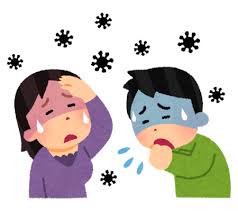 [Speaker Notes: 【検討テーマ】

「この時点で、組織として、どんな行動をとりますか？」
「各スタッフは、どのように行動しますか？」
「患者への対応はどうしますか？」

※このイベントスライドの所要時間　３分]
Ⅱ
「急にコロナ対応が増えてきたので、PPEの在庫が　ほとんどありません」と、在宅診療部の物品管理担当ナースから報告があった。病院のほうも物品不足が加速してきている。
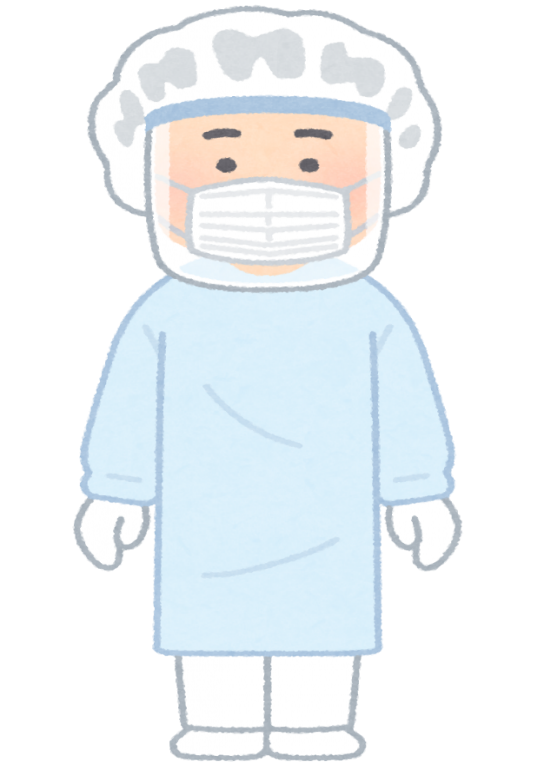 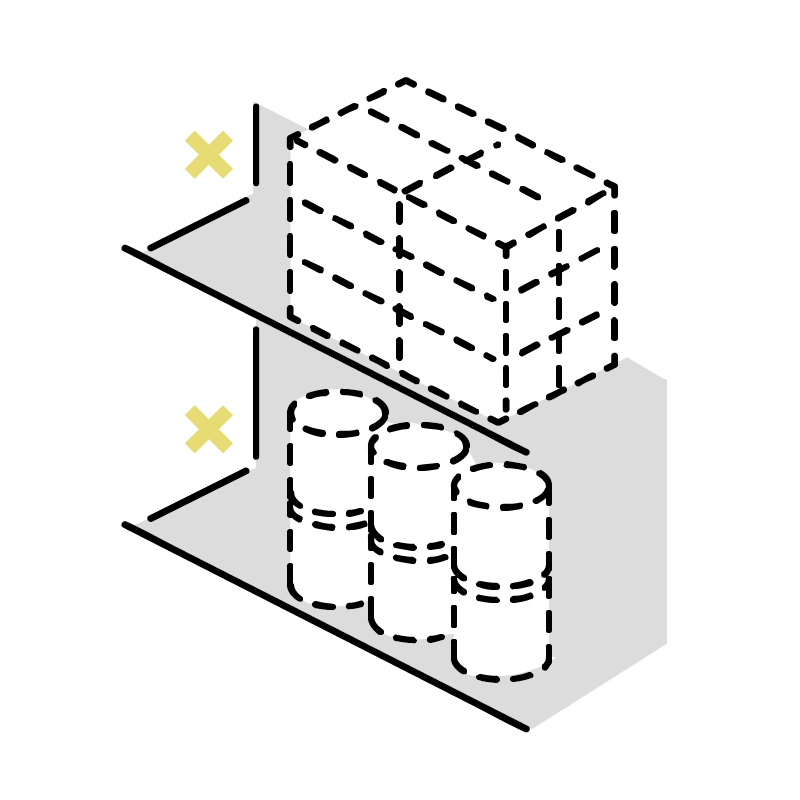 [Speaker Notes: 【検討テーマ】

「この時点で、組織として、どんな行動をとりますか？」
「各スタッフは、どのように行動しますか？」
「患者への対応はどうしますか？」

※このイベントスライドの所要時間　２分]
Ⅲ
新型コロナ検査陽性者への自宅訪問を保健所から　依頼された
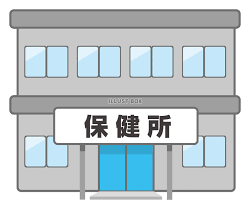 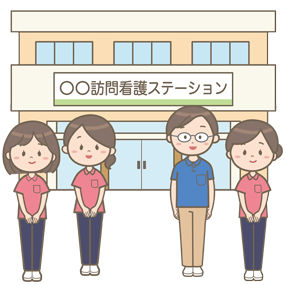 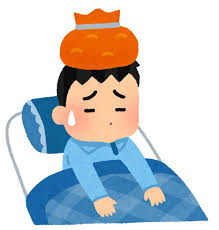 [Speaker Notes: 【検討テーマ】

「この時点で、組織として、どんな行動をとりますか？」
「各スタッフは、どのように行動しますか？」
「患者への対応はどうしますか？」

※このイベントスライドの所要時間　３分]
Ⅳ
近隣の介護施設で５０人規模のクラスターが発生した。その内で酸素投与が必要な3名を受け入れて欲しいと、　保健所・調整本部から連絡があった。病床は確保できるが、看護スタッフが不足している。（感染や子供の休園などで、通常の９割程度の出勤）
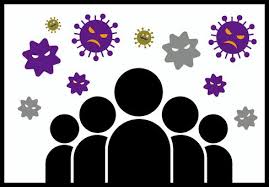 [Speaker Notes: 【検討テーマ】

「この時点で、組織として、どんな行動をとりますか？」
「各スタッフは、どのように行動しますか？」
「患者への対応はどうしますか？」

※このイベントスライドの所要時間　３分]
Ⅴ
近隣の在宅医療を提供する診療所の医師が罹患した。７名の患者の代行訪問（２週間）の打診があった。
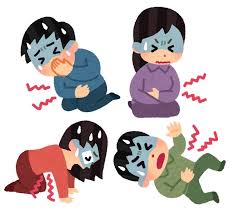 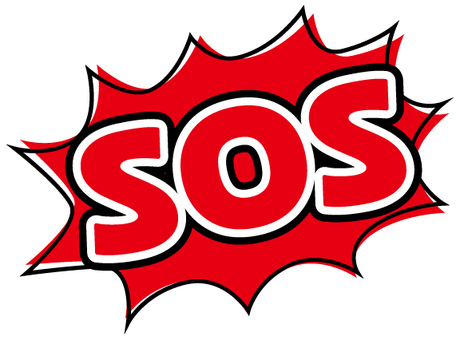 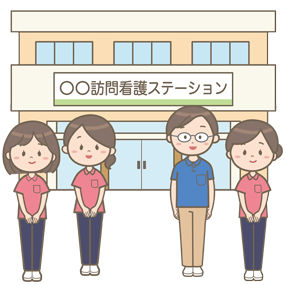 [Speaker Notes: 【検討テーマ】

「この時点で、組織として、どんな行動をとりますか？」
「各スタッフは、どのように行動しますか？」
「患者への対応はどうしますか？」

※このイベントスライドの所要時間　３分]
Ⅵ
・スタッフの心理的な負担が増しており、ストレスや疲労が蓄積している。不眠や食欲減退を訴えるスタッフが増えてきた。・現状、スタッフは２割減　（５人以下は４人出勤、１０人は８人出勤のイメージ）
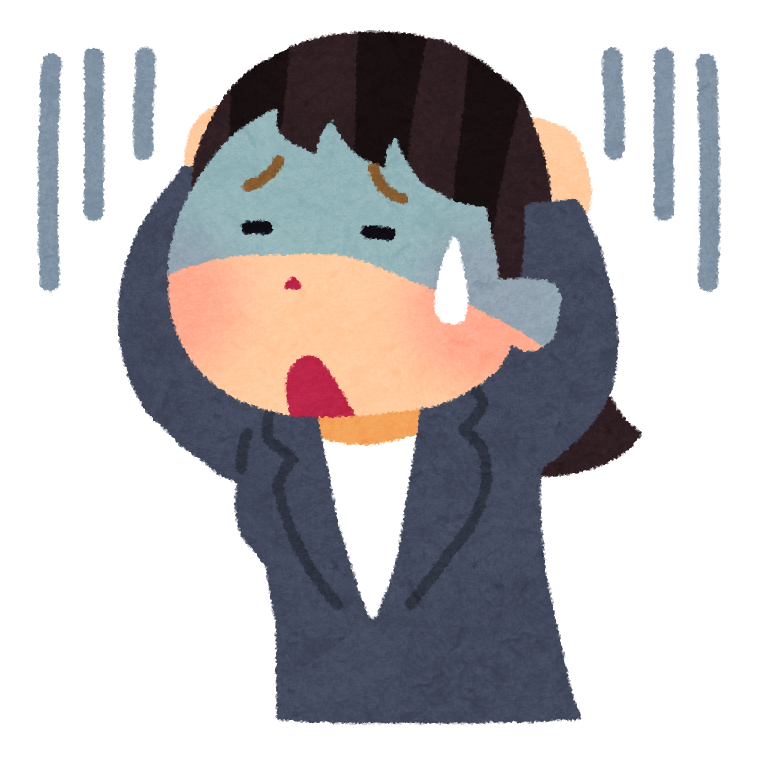 [Speaker Notes: 【検討テーマ】

「この時点で、組織として、どんな行動をとりますか？」
「各スタッフは、どのように行動しますか？」
「患者への対応はどうしますか？」

※このイベントスライドの所要時間　３分]
Ⅶ
訪問診療の患者４名から検査陽性との連絡が入った。いずれも無症状とのこと。Aさん　がん末期Bさん　人工呼吸器管理Cさん　神経難病　Dさん　糖尿病　脳梗塞後
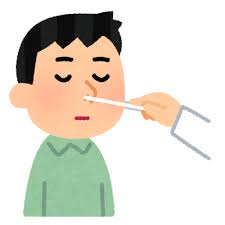 [Speaker Notes: 【検討テーマ】

「この時点で、組織として、どんな行動をとりますか？」
「各スタッフは、どのように行動しますか？」
「患者への対応はどうしますか？」

※このイベントスライドの所要時間　２分]
Ⅷ
自宅で最期を迎えたいという希望のある、がんの終末期患者（週単位）の方の新規訪問診療依頼が近隣の病院から入った（訪問診療部のスタッフ全体が3割減になっている）
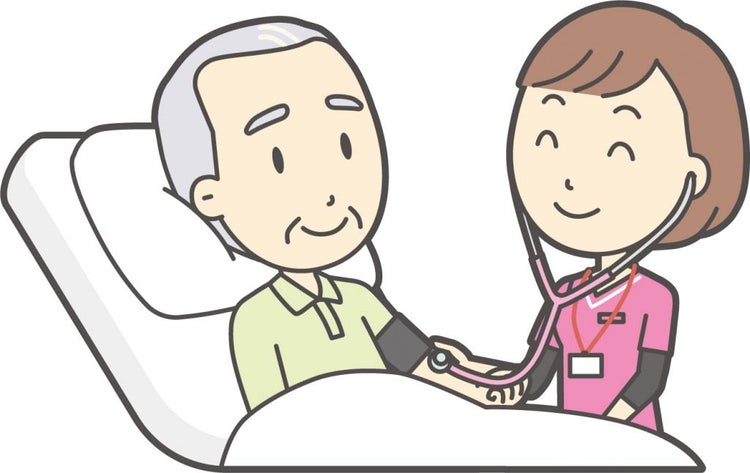 [Speaker Notes: 【検討テーマ】

「この時点で、組織として、どんな行動をとりますか？」
「各スタッフは、どのように行動しますか？」
「患者への対応はどうしますか？」

※このイベントスライドの所要時間　３分]
Ⅸ
訪問診療を提供している患者の家族がPCR陽性、
患者本人も陽性だが無症状。
「心配だし、ケアも十分できないから先生の病院に　入院させてほしい」と家族から懇願された。
病床はひっ迫傾向、基本的に無症状の場合、自宅又は宿泊療養の方針がとられている。
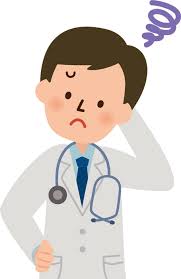 [Speaker Notes: 【検討テーマ】

「この時点で、組織として、どんな行動をとりますか？」
「各スタッフは、どのように行動しますか？」
「患者への対応はどうしますか？」

※このイベントスライドの所要時間　３分]
Ⅹ
在宅医療を担う医師が全員罹患した。看護・事務スタッフも８割がた、自身または家族の罹患・濃厚接触で出勤できない状況。
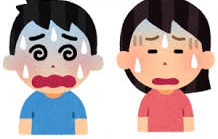 [Speaker Notes: 【検討テーマ】

「この時点で、組織として、どんな行動をとりますか？」
「各スタッフは、どのように行動しますか？」
「患者への対応はどうしますか？」

※このイベントスライドの所要時間　５分]
グループディスカッション（振り返り）
１．状況Ⅶ、Ⅷ、Ⅸ
　　‐個別の利用者対応

２．状況Ⅲ、Ⅳ、Ⅴ
　　‐他機関からのサポート依頼

３．各スライドのステージング、BCP発動のタイミング

４．スタッフのメンタルヘルス

５．状況Ⅹ
　　‐診療提供が中断、もしくは中断しそうな時の対応
202３ Research Association of Community Health. Yamagishi A.
[Speaker Notes: 振り返りは20－30分で行ってください]
シミュレーション訓練、お疲れさまでした！
このスライドによるシミュレーション訓練後に、振り返りを行い、改良点を検討、　それをBCPや災害対応マニュアルに反映させてください。

本当の意味での「有事に実効性のある自機関BCPづくり」は、ここからスタートすると言っても過言ではありません。BCPを改良するサイクルを自機関の文化として根付かせ、BCPを育てていってください。
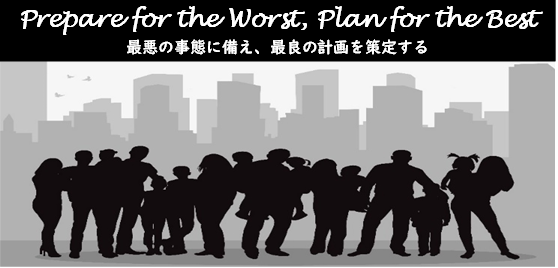